A low energy nuSTORM facility at ESS
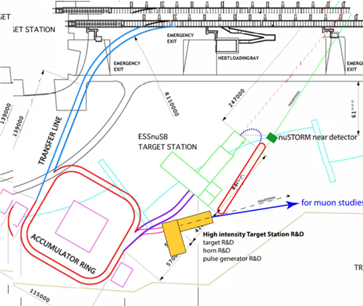 Maja Olvegård, Uppsala University
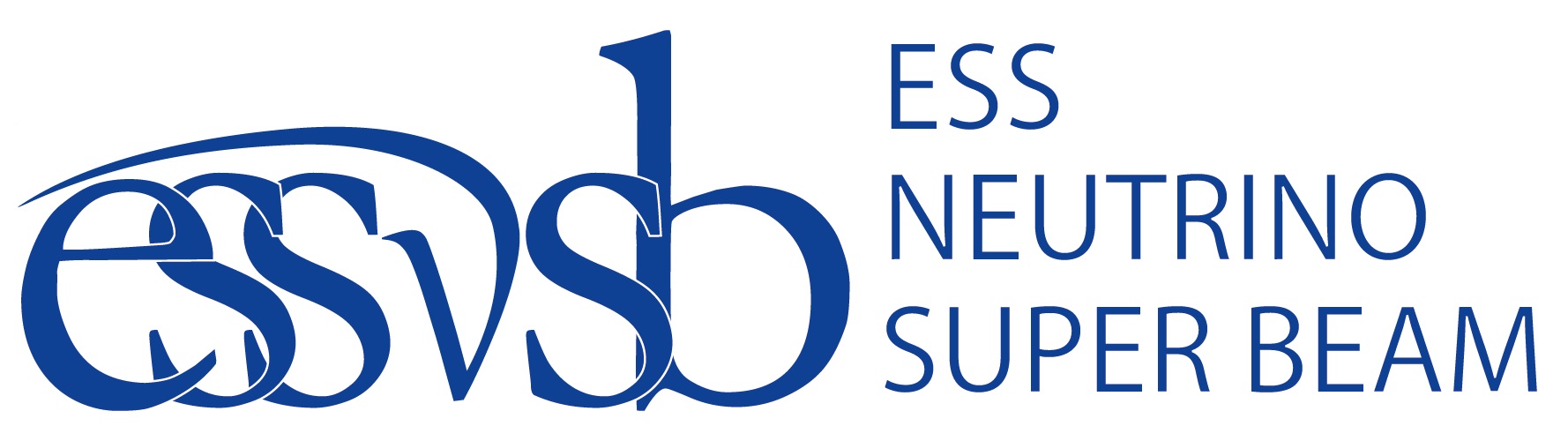 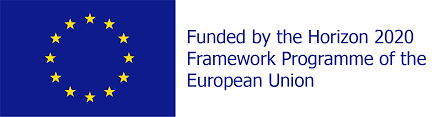 nuSTORM at FNAL & CERN
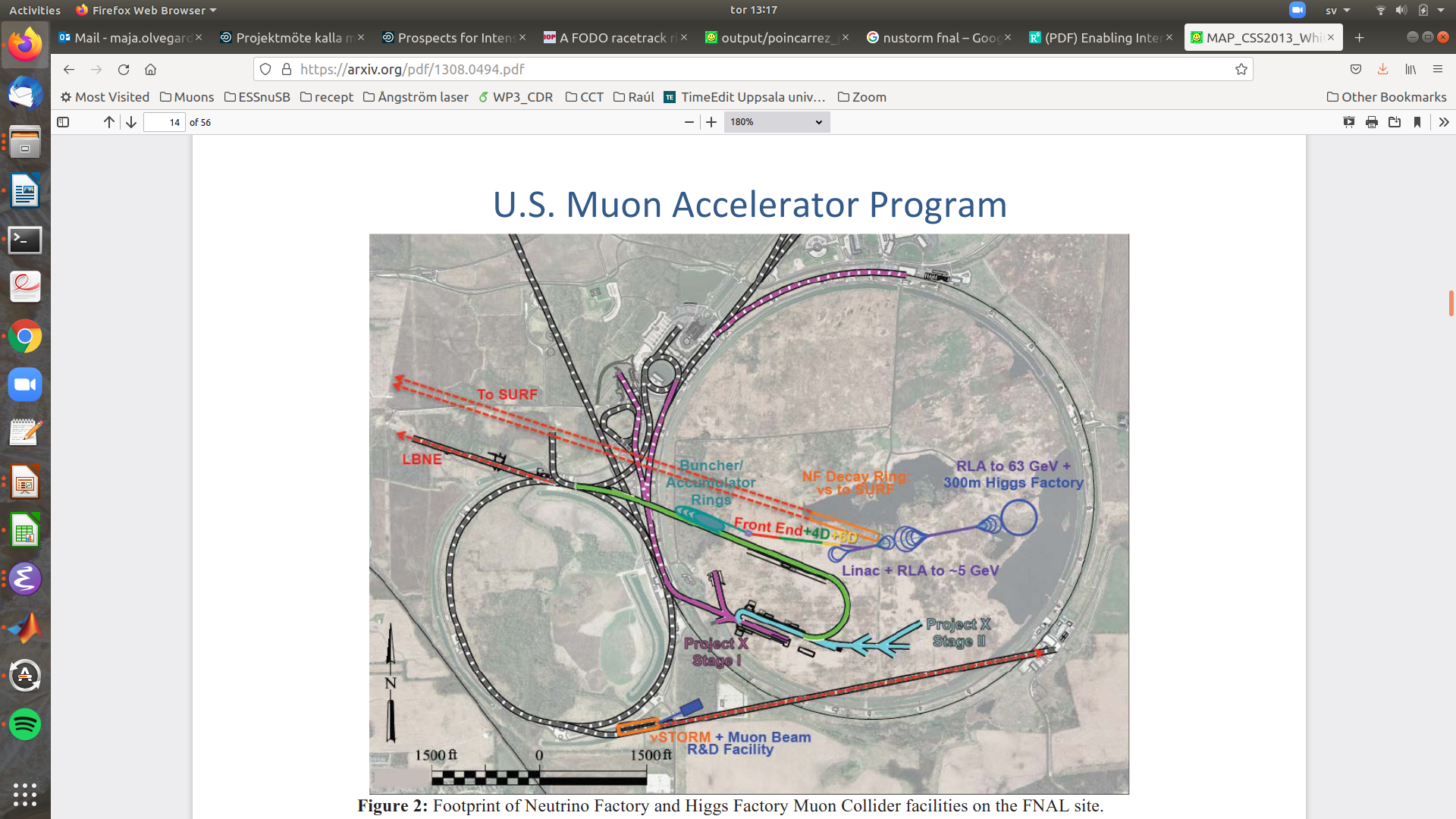 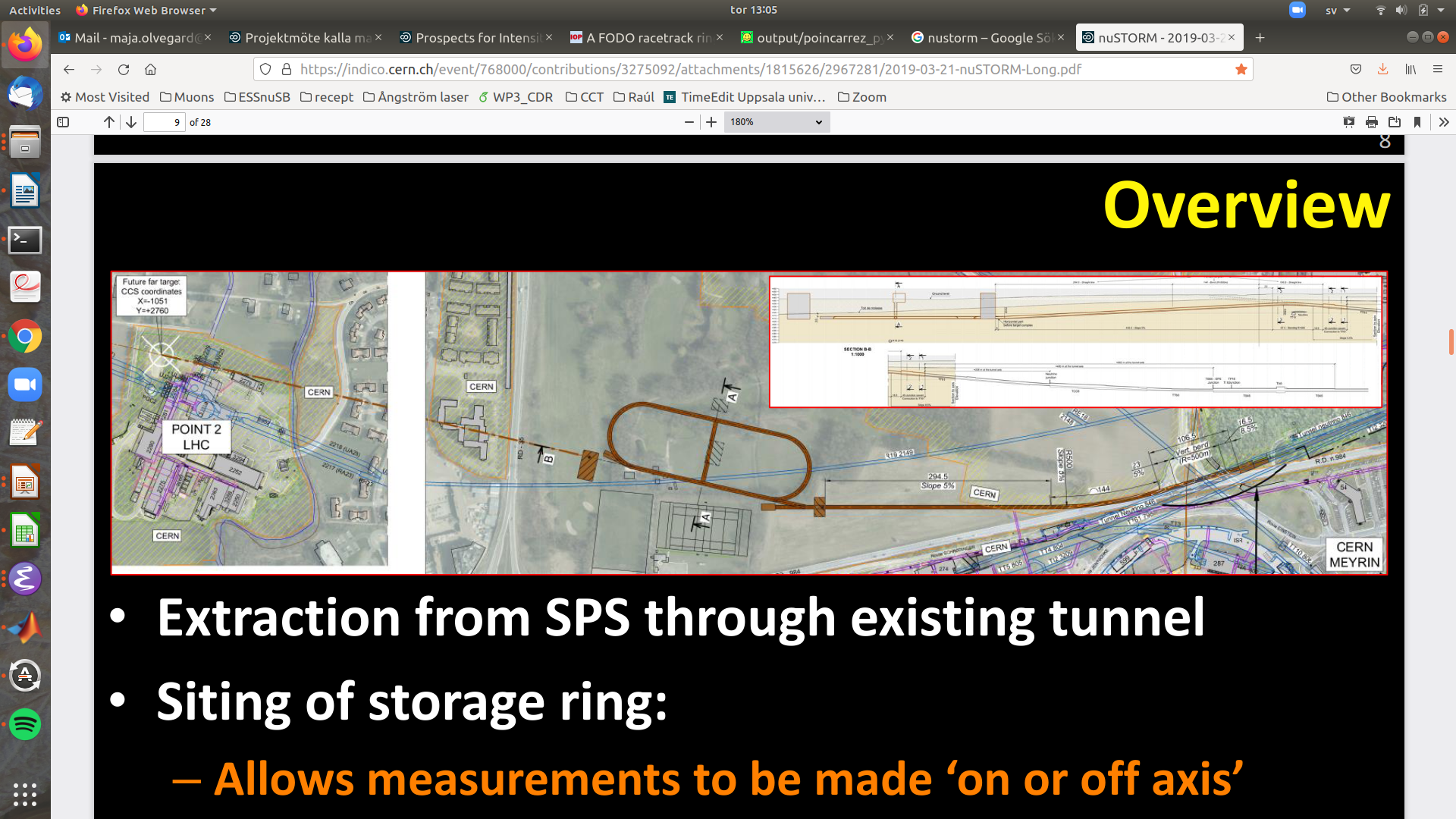 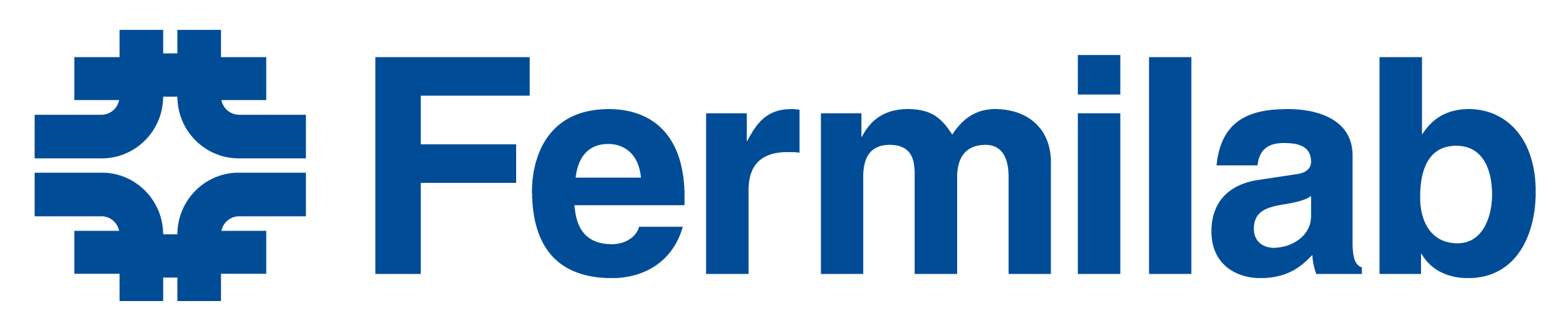 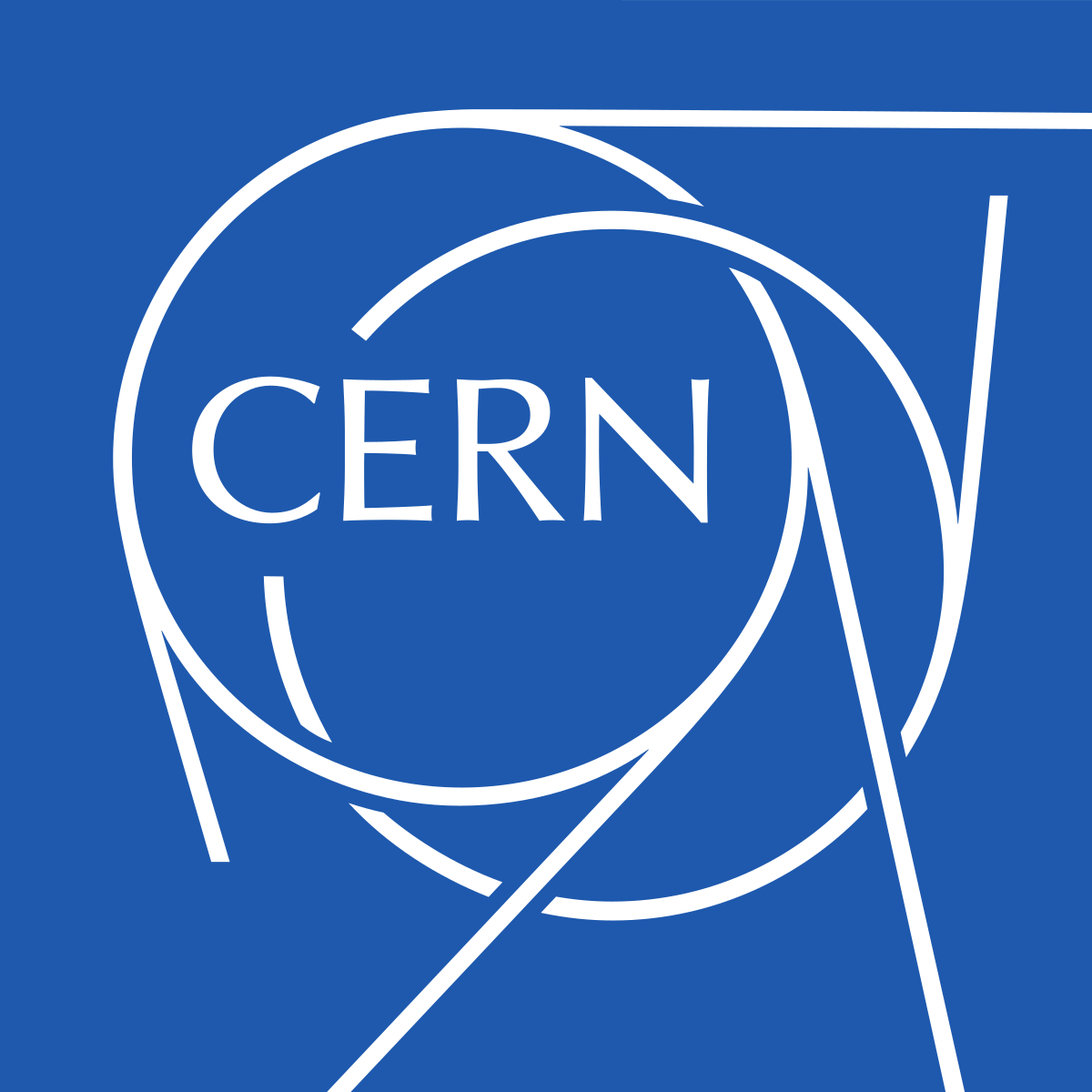 K. Long, https://indico.cern.ch/event/768000/contributions/3275092/
J.-P. Delahaye,  https://arxiv.org/abs/1308.0494
Decay ring for nuSTORM
nuSTORM racetrack at FNAL:
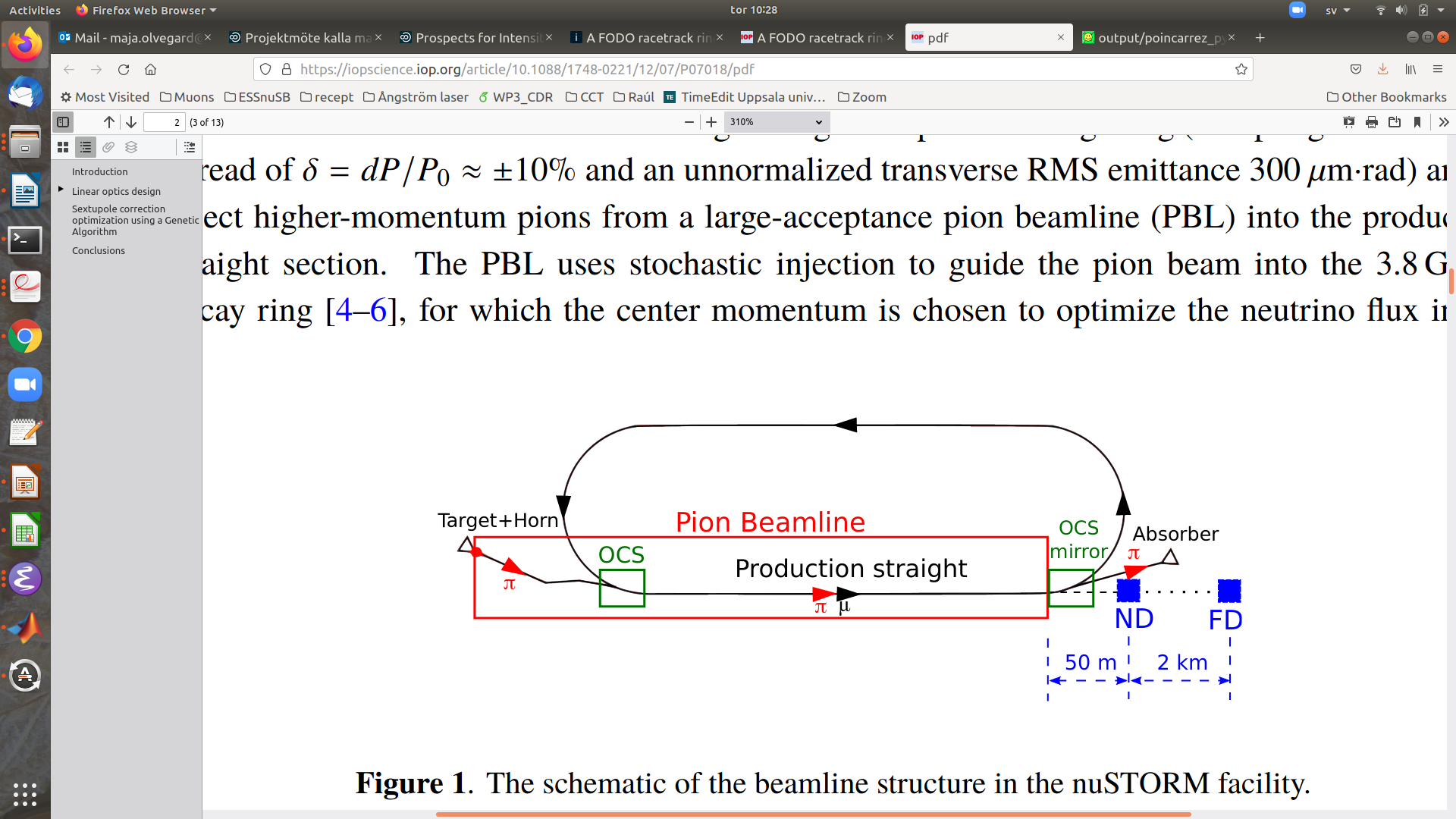 Neutrino Detectors
Optical Correction Scheme
A. Liu et al., https://iopscience.iop.org/article/10.1088/1748-0221/12/07/P07018
Decay ring: Important features
Short arcs
Strong magnets in arcs
Compact arc lattice
Large momentum acceptance
Large magnet bores
Special lattice, like FFAG
Large emittance acceptance
Large magnet bores
Chromatic compensation
...
Decay ring lattice: FODO
Superconducting combined-function magnets in the arcs
Compact
Strong field
Very large bores
 60 cm diameter
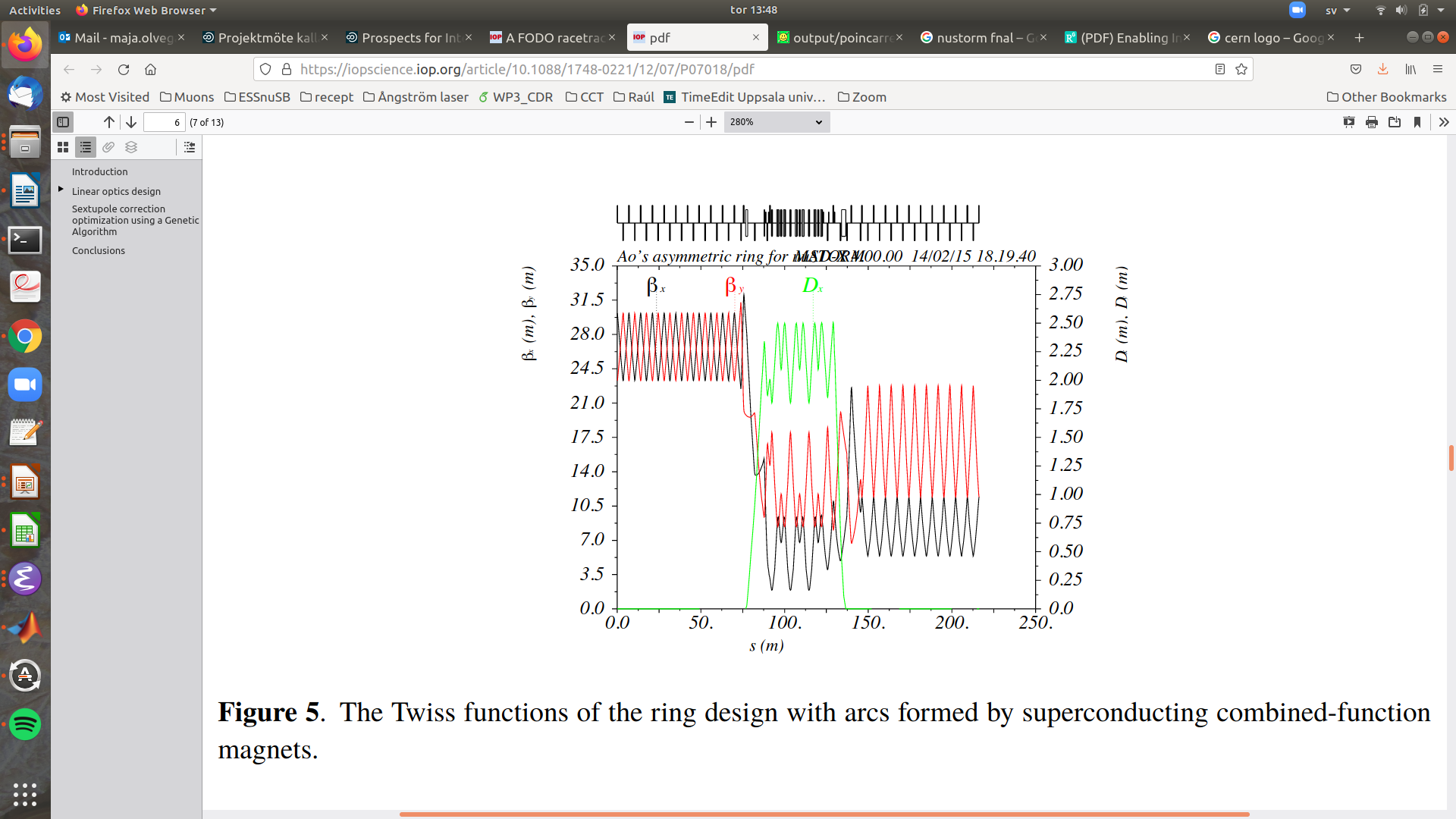 Dispersion free straight sections
Large losses even within acceptance
Decay ring lattice: FFAG
Inherently large momentum acceptance
“Wriggle” in straight sections
Lowers neutrino flux by 20%
Slightly lower losses
Reduced pion capture efficiency
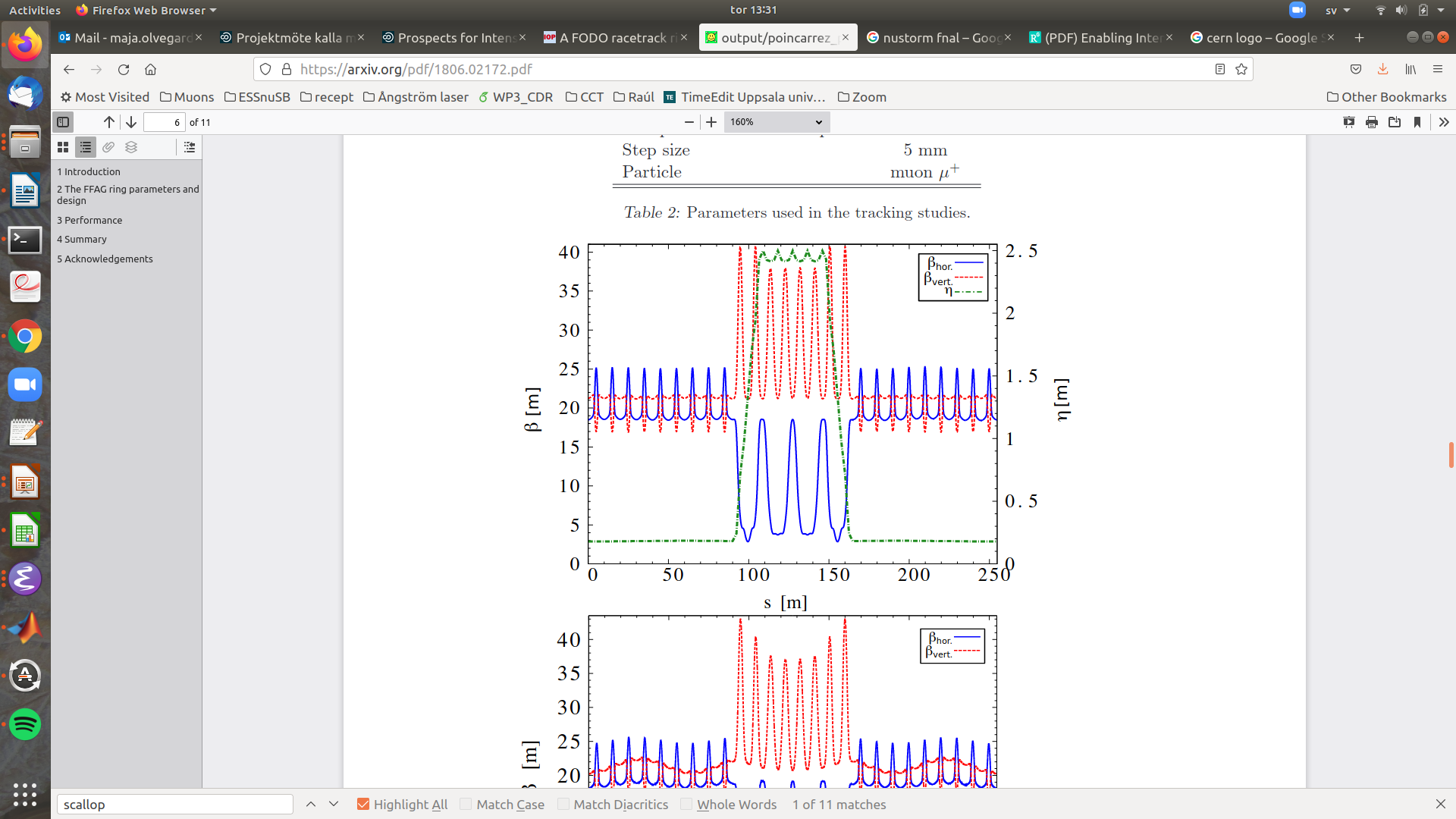 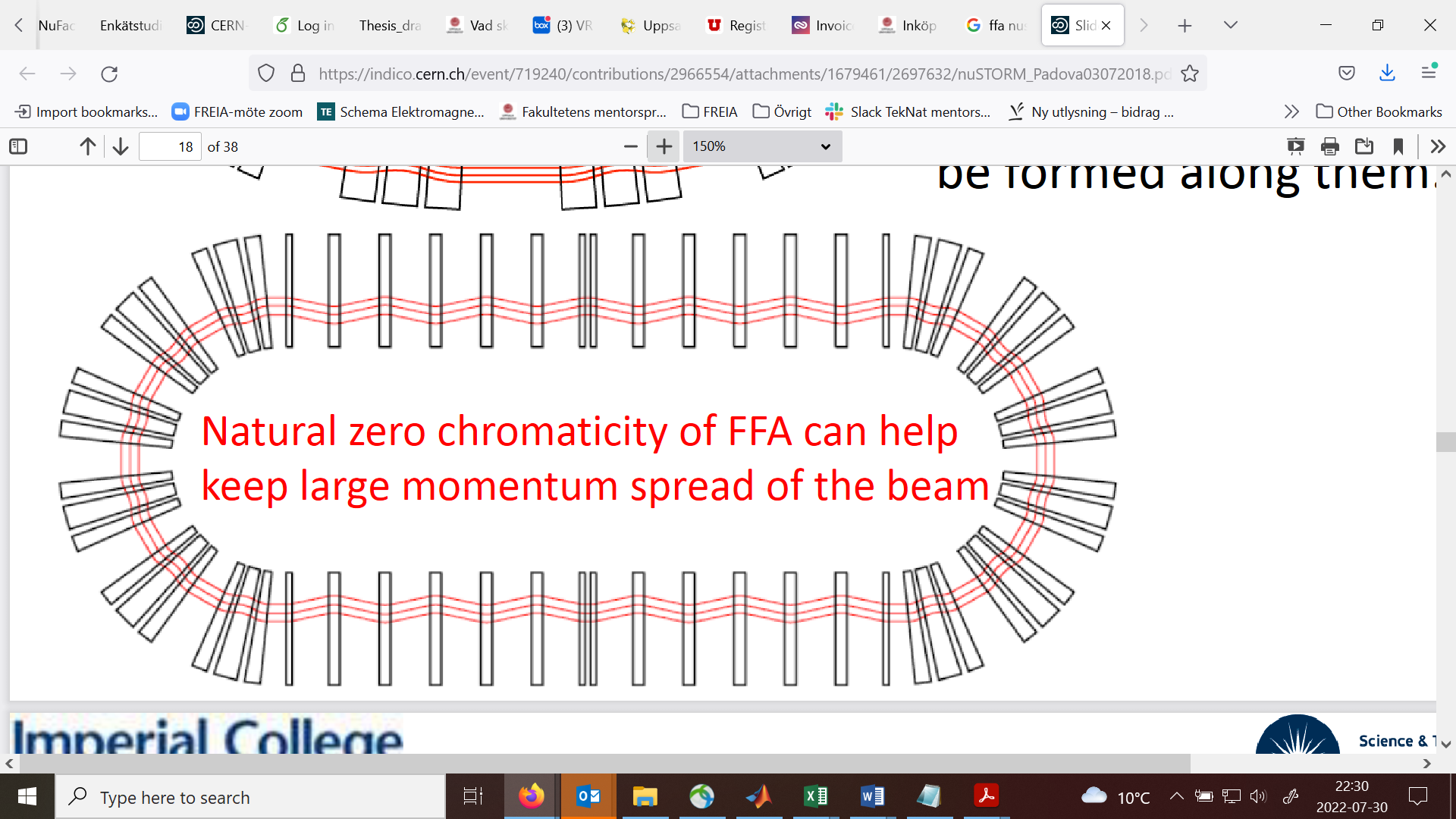 J.-B. Lagrange et al., https://arxiv.org/pdf/1806.02172.pdf
https://ffa20.triumf.ca/wp-content/uploads/2020/11/lagrange_nustorm.pdf
FFAG arcs
 Large acceptance
FODO in straight sections
 Higher capture efficiency
 Higher neutrino flux
Slightly reduced 6D acceptance compared to full FFAG solution
Magnet R&D needed
Decay ring lattice: hybrid
ESS based nuSTORM
Pions from separate target
Low energy pions/muons
Can have a smaller ring and/or shorter arcs
Wide angle neutrino source
Need to capture soon after target
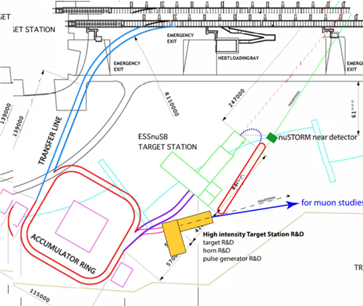 Decay ring comparison
Focusing
O  (vacuum) 
Defocusing
O  (vacuum)
Fixed
Field
Alternating
Gradient
LEnuSTORM in ESSnuSB+
169 man months over four years
Postdocs at Uppsala, ESS and CERN
Phd student in Uppsala

Objectives:
Design a transfer line from the ESSνSB ring-to-switchyard transfer line to the LEnuSTORM target.
Design a transfer system from the initial collection and extraction behind the target station up to the injection point.
Design an injection scheme into the racetrack storage ring.
To make a conceptual design of a racetrack storage ring for low energy muons produced with a beam from the ESS linac.
Reassess the design of the ESSνSB accelerator complex in view of LEnuSTORM.
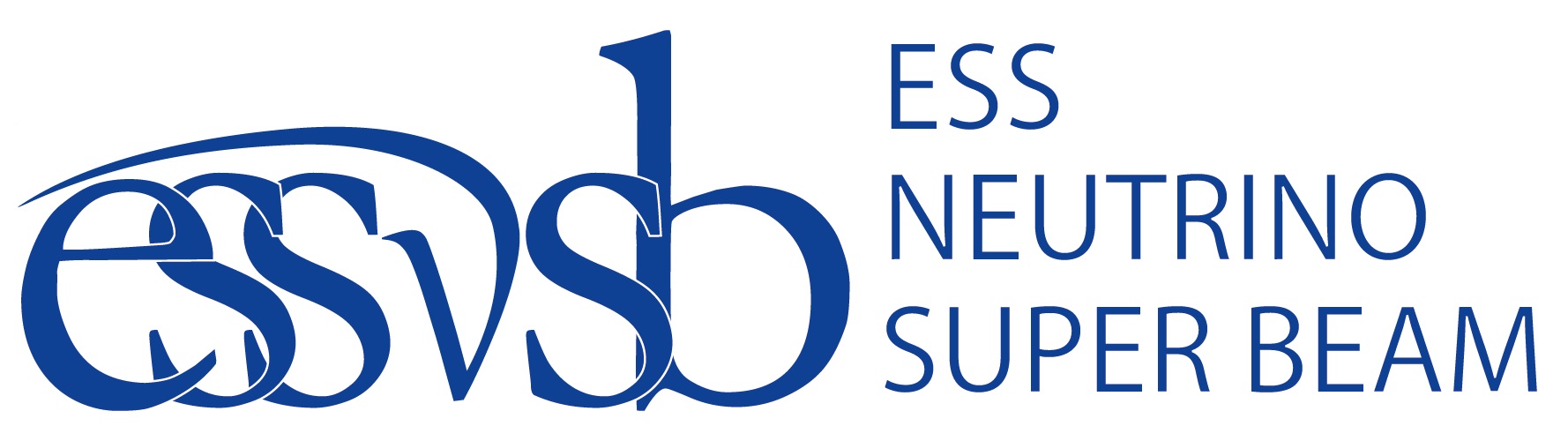 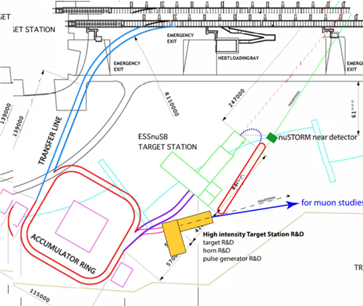 A low energy nuSTORM facility
LEnuSTORM@ESS
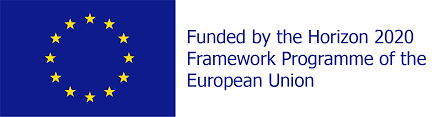 Decay ring lattice: FFAG
FFAG racetrack for nuSTORM at CERN
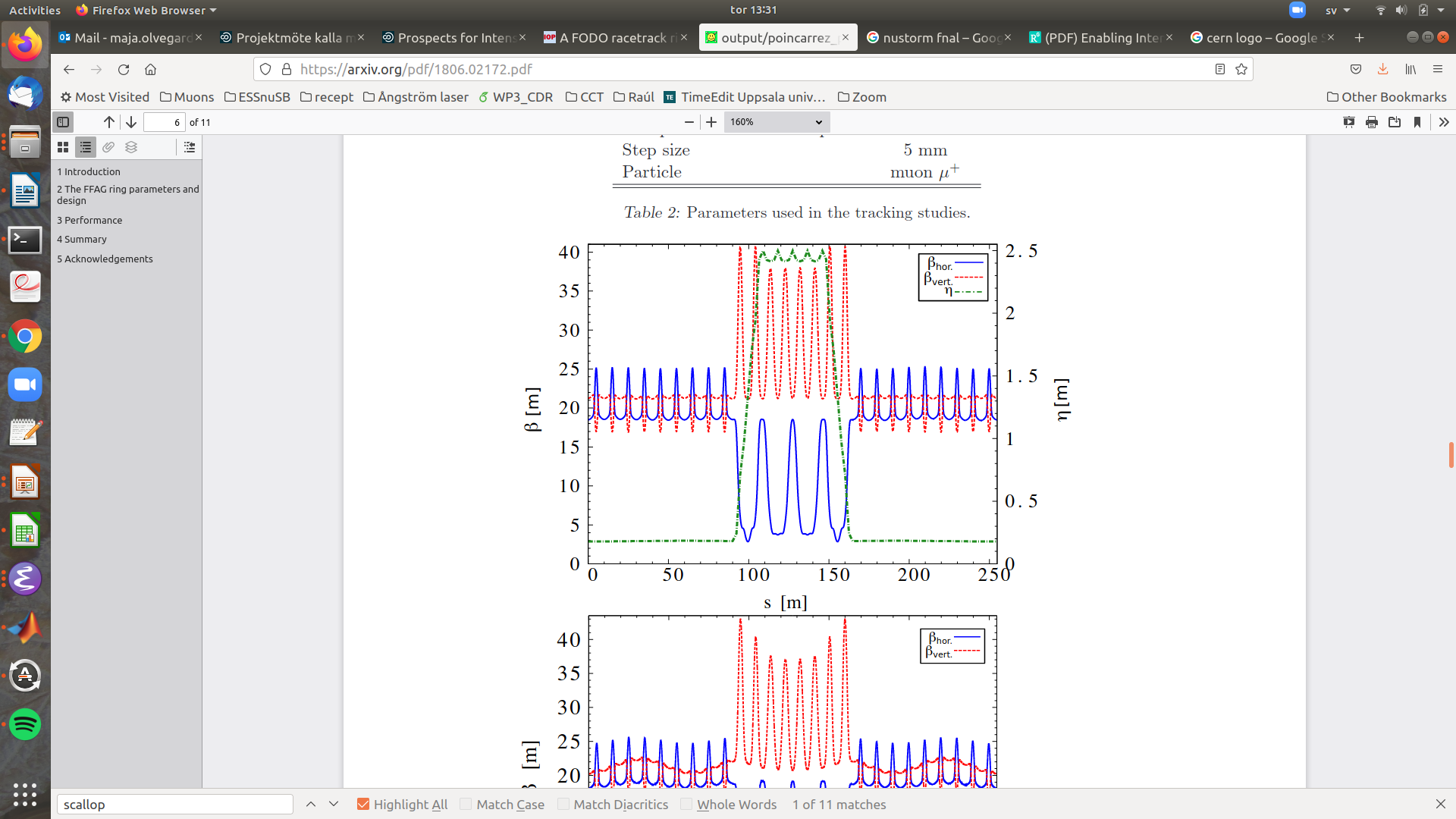 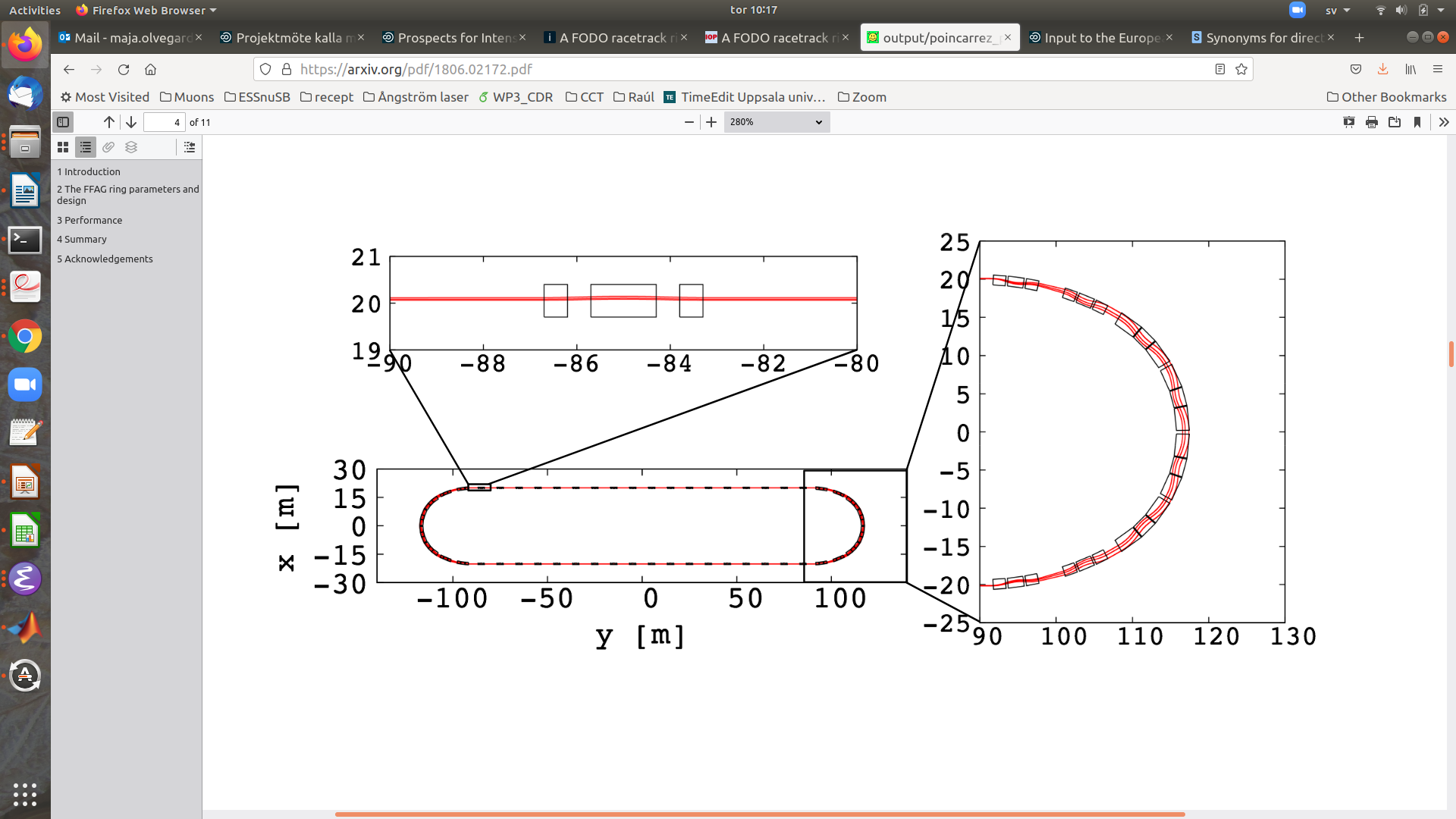 s2
s1
s1
arc
s2
J.-B. Lagrange et al., https://arxiv.org/pdf/1806.02172.pdf